The Prologue Of the Nun’s Priest
Jorge Livioco
Job description
The Priest traveling with the Prioress and her nun, and demands that he tell a tale that will gladden the hearts of the company members. The Nun’s Priest readily agrees, and begins his tale.
Canticleer
A chicken named Canticleer, in French means “sings clearly”. “Cock-a-doodle-doo”  makes him the master of all roosters. He crows the hour more accurately than any church clock. Canticleer has many hen-wives, but he loves most truly a hen named Pertelote.
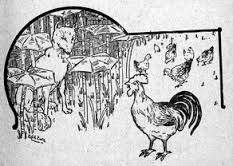 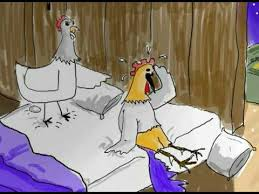